IFSTA Chapter 16 Fire Streams
Part 2
Learning Objective 5
Describe the three types of fire stream nozzles.
16–2
Fire stream nozzles fall into different categories but have the same functions.
16–3
DISCUSSION QUESTION
What terms have you heard that refer to various types of nozzles?
16–4
The design of smooth bore nozzles reduce the shape of water in the nozzle.
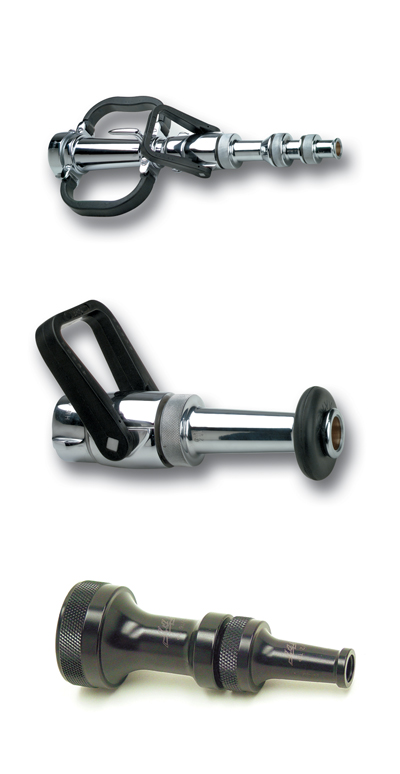 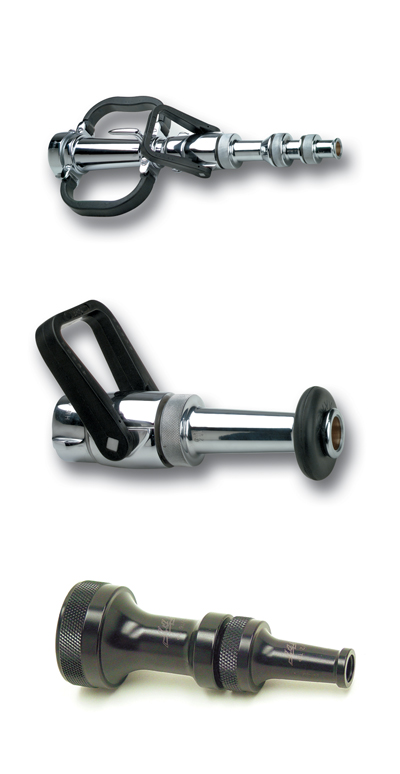 Courtesy Elkhart Brass Manufacturing Company, Inc.
Courtesy of Task Force Tips
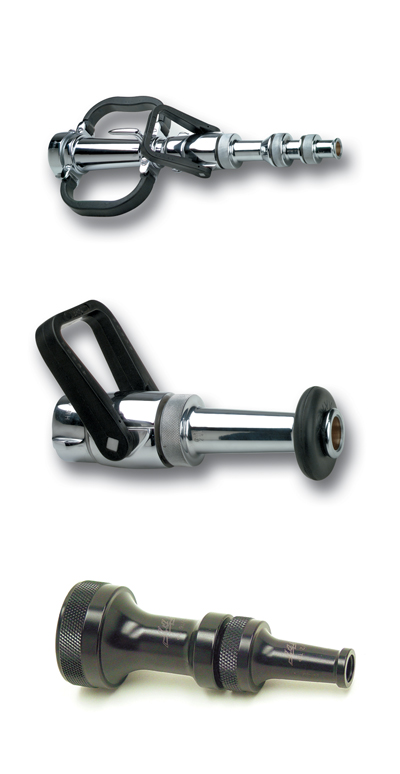 Courtesy of Akron Brass Company
16–5
Smooth bore nozzles have several characteristics you should know.
16–6
The flow rate of smooth bore nozzles depends on two concepts.
16–7
Fog nozzle operation can create several patterns using specific pressure.
16–8
The characteristics of fog nozzles fall into several categories.
16–9
There are several types of fog nozzles to use on the fireground.
Courtesy of Shad Cooper, Wyoming State Fire Marshal’s Office
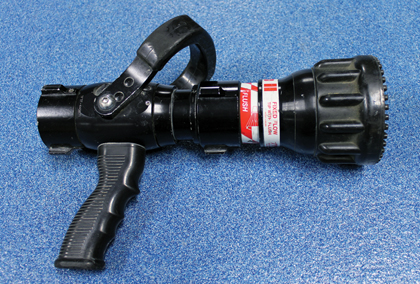 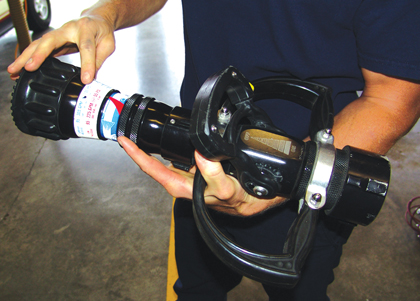 16–10
Manually adjustable fog nozzles can allow rate of discharge changes.
16–11
CAUTION
Abrupt changes in the reaction force of the hoseline may throw firefighters off balance.
16–12
Constant-pressure fog nozzles automatically vary flow rate to maintain constant pressure.
16–13
Fog nozzles are designed to operate at a variety of nozzle pressures.
16–14
Broken stream delivery devices can be used  for concealed space fires.
Courtesy of Shad Cooper, Wyoming State Fire Marshal’s Office
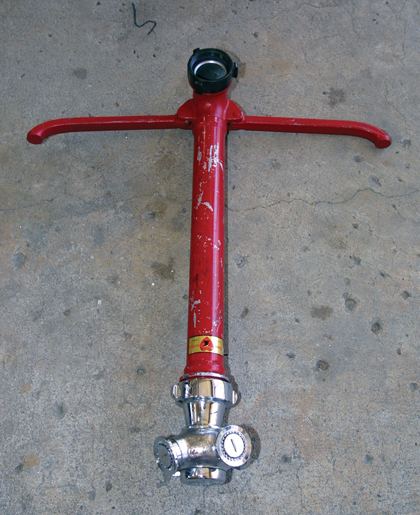 16–15
REVIEW QUESTION
What are the benefits of each of the types of fire stream nozzles?
16–16
Learning Objective 6
Compare the different types of nozzle control valves.
16–17
Nozzle control valves allow the operator to accomplish several tasks.
16–18
The ball valve is the most common type of nozzle control valve.
16–19
The slide valve uses a moveable cylinder to turn off water flow.
16–20
The rotary control valve is only found on rotary control fog nozzles.
16–21
REVIEW QUESTION
How do the different types of nozzle control valves compare with one another?
16–22
Learning Objective 7
Describe the factors in operating and 	maintaining handline nozzles.
16–23
Operating smooth bore nozzles requires understanding the force they create.
16–24
Smooth bore nozzles are controlled by using specific steps.
16–25
Fog nozzle operation will vary depending on the setting used.
16–26
Nozzle inspection is performed after every use or at least annually.
16–27
Nozzle inspection actions can be the same no matter what type of nozzle.
16–28
There are several steps to follow for general nozzle care.
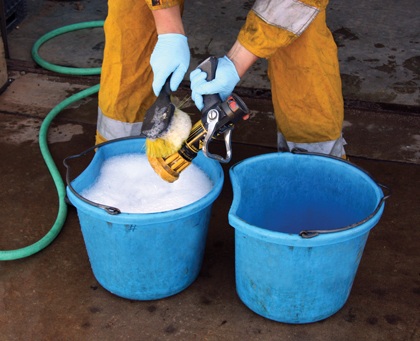 16–29
REVIEW QUESTION
What are the main factors to 	consider when operating and 	maintaining a handline nozzle?
16–30
Summary
Firefighters must know the extinguishing properties of water, and the properties of the nozzles available in their departments. 
They must understand the factors affecting fire streams.
They must know how to select, operate, and maintain the nozzles available in their department.
16–31